Identificētie riski un iespējas LPS diskusijā par  konkurences tiesību piemērošanu
Dr.oec. Andra Feldmane, LPS padomniece uzņēmējdarbības jomā
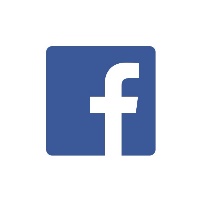 @PasvaldibuSavieniba
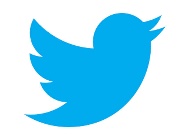 @lps_lv  @LPSBrux
NAP 2021.–2027. gadam 1. redakcijas projekts
Rīcības virziens “Kapitāls un uzņēmējdarbības vide” -tādas tiesiskās, administratīvās un finanšu vides veidošana, kura veicina konkurētspējīgas uzņēmējdarbības attīstību visā Latvijas teritorijā. 
LPS identificētais risks
Apdraudējums mazo un vidējo uzņēmumu izaugsmei un finanšu pieejamībai reģionos;
Lielākie mazumtirgotāji ieiet jaunās nišās/formātos (mini, express u.c.) un pieprasa lielus piegādes apjomus;
Samazinās tirgus dalībnieku skaits, daudzveidība, tiek izslēgti nišas produkti, izvēles iespējas un rezultātā tiek apdraudēta vietējā ekonomika un konkurence;
Pie teritoriālās plānošanas netiek ņemti vērā konkurences aizsardzības apsvērumi;
Šobrīd nepastāv reģionam un pašvaldībai raksturīgas (arī autentiskā) mazās un vidējās tirdzniecības/amatniecības biznesa un ģimenes uzņēmumu aizsardzība pret lielām kompānijām, kas, pateicoties apjoma efektam, spēj būtiski ietekmēt tirgus struktūru un izjaukt lokālo sociāli ekonomisko līdzsvaru.
Konkurences neitralitāte un VPIL 88.p
Tirgus nepilnība nozīmē juridisko un ekonomisko izvērtējumu: 
Stratēģiski svarīgas preces vai pakalpojumi (Latvenergo un pašvaldību komunālā saimniecība);  
Stratēģiski svarīgi īpašumi (ģeogrāfiskā vieta, dabas parki..) 
Tirgus nepilnība (nav komersanu, mazi komersanti kuriem nav interese konkrētā jomā darboties, iedzīvotājiem ir apgrūtinoši saņemt pakalpojumu).
Konkurenci veicinošu publisko iepirkumu organizēšana lai izslēgtu karteļa veidošanos;
PIL direktīva nerunā par konkurenci, bet gan procesus vērtē no lietderības viedokļa (Latvijā vairs nepastāv bezpeļņas uzņēmuma regulējums);
Nav vienādi nosacījumu valsts un pašvaldību jautājumā (Latvijas Pasts)    


Diskusija ar KP un vietējo uzņēmēju līdzdalību par tūrisma attīstību reģionos plānota Kokneses TIC (diskusijas laiks tiks precizēts)